สื่อการเรียนการสอน
บทที่ 1 สมรรถภาพทางร่างกาย
สมรรถภาพ (Fitness) 
		สมรรถภาพทางร่างกาย คือ ความสามารถในการทำงานของบุคคลได้อย่างยาวนาน โดยไม่รู้สึกเหนื่อยและทำงานได้ดีที่สุดเท่าที่ร่างกายเอื้ออำนวย ความสมบูรณ์ของร่างกาย เป็นพื้นฐานสำคัญที่ทำให้จิตใจสบายเพราะ “จิตเป็นนายกายเป็นบ่าว” กล่าวคือ จิตใจกัยร่างกายมีความสัมพันธ์กัน และมีผลกระทบซึ่งกันและกันโดยตรงหากส่วนหนึ่งอ่อนแอลงจะทำให้อีกส่วนอ่อนแอไปด้วย
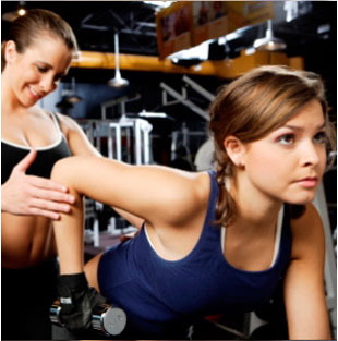 สมรรถภาพที่ดี ทำให้ร่างกายสมส่วนทะมัดทะแมง
องค์ประกอบของสมรรถภาพทางกาย
		สมรรถภาพทางกายประกอบด้วยองค์ปนะกอบ 2 ประการ
		1.สมรรถภาพทางกายที่สัมพันธ์กับสุขภาพ หมายถึง สมรรถภาพที่มีปัจจัยสนับสนุนให้มีสุขภาพดี ป้องกันโรคภัยไข้เจ็บ เช่น หลอดเลือดหัวใจอุดตัน โรคความดันโลหิตสูง ตลอดจนปัญหาสุขภาพที่เกิดจากการขาดการออกกำลังกายประกอบด้วยองค์ประกอบ ดังต่อไปนี้
		  1.1  ความทนทานของระบบหายใจและระบบไหลเวียนโลหิต
		  1.2  ความแข็งแรงและความอดทนของกล้ามเนื้อ
		  1.3  สัดส่วนของร่างกาย
		  1.4  ความอ่อนตัว
		  1.5  สุขนิสัย
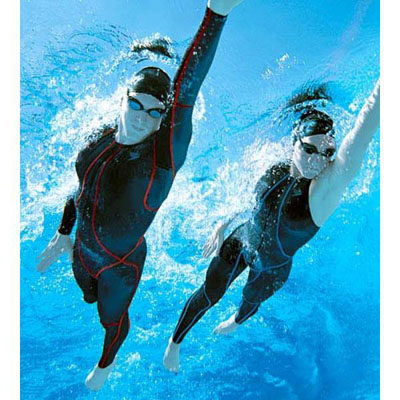 สมรรถภาพทางกายที่สัมพันธ์กับทักษะ
2.  สมรรถภาพทางกายที่สัมพันธ์กับทักษะ หมายถึงสมรรถภาพทางกายที่เป็นปัจจัยสนับสนุนให่มีความสามารถ และมีทักษะในการแสดงออกทางการเคลื่อนไหว การกีฬา การเต้นรำ ยิมนาสติก โยคะ ประกอบด้วยองค์ประกอบ ดังต่อไปนี้
		  2.1  พันธุกรรม
		  2.2  ความว่องไว
		  2.3  ความสมดุลของร่างกาย
		  2.4  พลังกล้ามเนื้อ
		  2.5  ความเร็ว
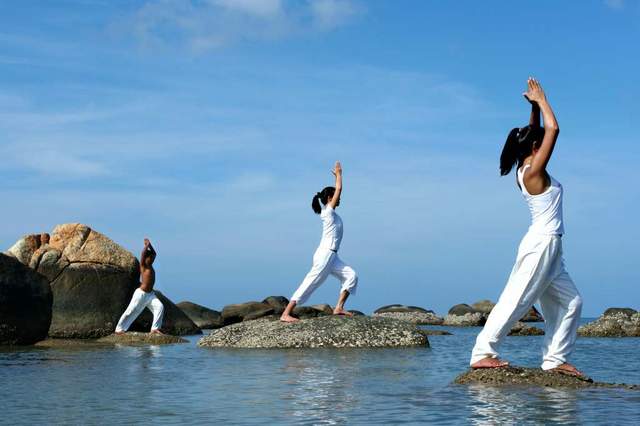 สมรรถภาพทางกายที่สัมพันธ์กับทักษะ
การทดสอบสมรรถภาพทางกาย
		ความหมายของศัพท์เบื้องต้น
		  1.  สมรรถภาพทางกาย (Physical Fitness) หมายถึงความสามารถทางกายที่ประกอบกิจกรรมอยู่ได้นาน ๆ โดยไม่พัก ซึ่งได้รับผลจากการประกอบกิจกรรมอย่างมีประสิทธิภาพและน่างกายสามารถกลับคืนสู่สภาวะปรกติได้อย่างรวดเร็ว
		  2.  ความแข็งแรง (Strength) หมายถึงความแข็งแรงของกล้ามเนื้อ (Muscles) ของบุคคลที่สามารถุทำงานหรือประกอบกิจกรรมได้อย่างมีประสิทธิภาพ
		  3.  ความทนทาน (Endurance) หมายถึง การที่กล้ามเนื้อสามารถทำงานได้เป็นเวลานาน หรือมากกว่าปกติที่เคยกระทำอยู่ เช่น แต่ก่อนเคยทำกิจกรรมได้ 5 นาที กล้ามเนื้อเกิดความเมื่อยล้า (Fatique) แต่เมื่อประกอบกิจกรรมไประยะหนึ่งสามารถกระทำอยู่ได้นานกว่า 5 นาที กล้ามเนื้อเกิดความเมื่อยล้า นั้นแสดงว่ากล้ามเนื้อเริ่มเกิดความทนทานขึ้น
		  4.  ความอ่อนตัว (Flexibility) หมายถึง ความสามารถของร่างกาย หรือบางส่วนของร่างกายที่สามารถขยายเข้าและออกได้มากโดยปราศจากการยึดเหนี่ยวของกล้ามเนื้อ
		  5.  ความว่องไว (Agility) หมายถึง ความสามารถของร่างกายที่จะวิ่งหรือเดินโดยการเปลี่ยนทิศทางได้อย่างฉับพลัน หรือในอีกแง่หนึ่งคือความคล่องตัวในการทำกิจกรรมต่าง ๆ
6. กำลัง (Power) หมายถึง ความสามารถของกล้ามเนื้อที่จะปฏิบัติงานโดยทำให้วัตถุที่หนัก หรือร่างกายเคลื่อนที่ได้อย่างมีประสิทธิภาพ เช่น ยกน้ำหนัก พุ่ง ขว้าง ย่อ กระโดด บางท่านอาจจะสงสัยได้ว่า ความแข็งแรงกับกำลัง แตกต่างกันตรงไหน ผู้เขียนก็อยากจะชี้แจงให้ได้เห็นชัดว่า ความแข็งแรงเป็นความสามารถของร่างกายที่จะแสดงให้เห็นถึงความแข็งแรงของกล้ามเนื้อ ส่วนกำลังเป็นแรงภานในที่แสดงประสิทธิภาพออกมาในรูปของกำลัง ทั้งสองอย่างนี้จะต้องอาศัยซึ่งกันและกันเสมอ
		  7.  ความเร็ว (Speed) หมายถึง ความสามารถในการเคลื่อนที่ของร่างกายจากจุดหนึ่งไปยังอีกจุดหนึ่งได้อย่างรวดเร็ว
		  8.  ความใทรงตัว (Balance) หมายถึง ความสามารถของร่างกายในการควบคุมตัวให้อยู่ในลักษณะสมดุลอยู่ได้ ไม่ว่าร่างกายจะอยู่ในลักษณะใด ๆ จะเป็นขณะยืน เดิน หรือประกอบกิจกรรมอยู่ก็ตาม
ข้อทดสอบ (International Committee for The Standardization of Physical Fitness Test :ICSPFT) ประกอบด้วยข้อทดสอบ 8 ข้อดังต่อไปนี้

		  1.  วิ่งเร็ว 50 เมตร 
		  2.  ยืนกระโดดไกล 
		  3.  แรงบีบมือที่ถนัด 
		  4.  ลุก - นั่ง 30 วินาที 
		  5.  ดึงข้อ 
		  6.  วิ่งเก็บของ 
		  7.  งอตัวข้างหน้า 
		  8.  วิ่งระยะไกล ข้อทดสอบเหล่านี้ใช้กับบุคคลชายหญิง อายุระหว่าง 6 - 32 ปี ผู้รับการทดสอบต้องมีสุขภาพดี ให้ความร่วมมือ และตั้งใจปฏิบัติอย่างเต็มความสามารถ ทั้งนี้แนะนำให้ผู้รับการทดสอบแต่งกายให้เหมาะสม ใช้กางเกงกีฬาขาสั้น เสื้อยืดแขนสั้น หรือเสื้อกล้าม สวมรองเท้าผ้าใบ หรือเท้าเปล่า และห้ามสวมรองเท้าตะปูอย่างไรก็ตามสำหรับการทดสอบสมรรถภาพทางกาย ควรแบ่งการทดสอบเป็น 2 วัน หรือวันเดียว 2 ระยะ ในตอนเช้า และตอนบ่าย ถ้าแบ่งเป็น 2 วัน วันแรกทำการทดสอบรายการที่ 1, 2, 8, วันที่ 2 ทำการทดสอบรายการที่ 3, 4, 5, 6, และ 7 แต่ถ้าเป็นการทดสอบวันเดียวจะต้องวิ่งระยะไกลเป็นอันดับสุดท้าย
ข้อทดสอบแบบ ( The American Association for Health, Physical Education and Recreation and :AAHPER) ได้คิดแบทดสอบสมรรถภาพทางกาย สำหรับเยาวชนอายุระหว่าง 10-18 ปี แบบทดสอบมีทั้งหมด 7 รายการ ดังนี้ 

		  1.  ดึงข้อ ( Pull-ups) ใช้สำหรับนักเรียนชาย งอแขนห้อยตัว (Flexed-am Hang) ใช้สำหรับนักเรียนหญิง 
		  2.  ลุก-นั่ง (Sit-ups) 
		  3.  วิ่งเก็บของ (40 Yards Shuttle Run) 
		  4.  ยืนกระโดดไกล ( Standing Broad Jump) 
		  5.  วิ่งเร็ว 50 หลา (50 Yards Dash) 
		  6.  ขว้างลูกซอฟบอล (Softball Throw)
		  7.  วิ่ง-เดิน 600 หลา (600 Yards Run-walk)
บทที่ 2 การออกกำลังกาย
ความหมายของการออกกำลังกาย 
		การออกกำลังกาย หมายถึง การให้กล้ามเนื้อทำงานเพื่อประโยชน์ต่างๆ  เช่น การประกอบอาชีพ การทำงานอดิเรก หรือแม้การเล่นสนุก  อีกคำหนึ่งที่มีความหมายเกี่ยวข้องกันคือ  "กีฬา"  หมายความถึงการออกกำลังที่เป็นการเล่นอย่างมีระเบียบหรือกฎเกณฑ์   เช่น  แบดมินตัน ฟุตบอล รวมทั้งไม้หึ่งหรือตี่จับด้วย การกระโดดโลดเต้นไปตามเรื่องไม่ควรจะเรียกว่ากีฬา   เป็นแต่เพียงการเล่น  โดยเหตุผลทำนองเดียวกับการตักน้ำรดต้นไม้ก็ไม่ใช่กีฬา แต่ถ้ามีการแข่งขันตักน้ำใส่ตุ่ม ก็นับว่าเป็นกีฬาได้ เพราะจะมีกฎเกณฑ์และกำหนดเวลา ปัจจุบันนี้นิยมใช้คำว่า "กีฬา" สำหรับการใช้กำลังกายเพื่อประโยชน์อื่นๆ นอกจากงานอาชีพหรืองานประจำวัน โดยเฉพาะอย่างยิ่งใช้สำหรับการออกกำลังกายเพื่อประโยชน์เกี่ยว กับการบริหารกาย  การเล่นสนุก และการแข่งขัน ชื่อของบทความนี้เป็นตัวอย่างหนึ่งของการใช้คำ "กีฬา" ตามความหมายในปัจจุบัน
ประโยชน์ของการออกกำลังกาย
		1. ช่วยชะลอความเสื่อมของสมองสมองก็เหมือนกับอวัยวะส่วนอื่น ๆ ที่มีการเสื่อมลงตามวัย แต่การออกกำลังกายช่วยชะลอความเสื่อมของสมองได้ ทำให้สามารถคิดและจดจำได้ดีกว่าคนที่ไม่ออกกำลังกายนอกจากนี้การออกกำลังเป็นประจำ ยังทำให้ดูกระฉับกระเฉง มีสมาธิในการเรียนรู้ได้ดีกว่า	2. ทำให้กระดูกแข็งแรงหนาขึ้นการกินแคลเซียมเพียงอย่างเดียว ไม่ได้ช่วยให้กระดูกแข็งแรงขึ้น ควรอออกกำลังกายควบคู่ไปกับการกินอาหารที่มีแคลเซียมสูง	3. ทำให้ผิวสวยการออกกำลังกายจะช่วยนำออกซิเจนเข้าสู่เซลล์ต่าง ๆ ของร่างกายได้มากขึ้น ยิ่งร่างกายได้รับออกซิเจนมากขึ้นเพียงใด ก็จะยิ่งช่วยต่อต้านการเกิดอนุมูลอิสระได้มากขึ้นเท่านั้น จึงช่วยชะลอความเสื่อมของเซลล์ได้ ทำให้ผิวพรรณสดใสขึ้น	 4. ลดความเครียดการออกกำลังกาย ช่วยลดความวิตกกังวล ผ่อนคลายความเครียดได้ เนื่องจากในระหว่างการออกกำลังกาย ร่างกายจะหลั่งสารเอนดอร์ฟินส์หรือสารแห่งความสุข ทำให้รู้สึกสดชื่นขึ้น นอกจากนี้การที่ร่างกายได้เคลื่อนไหว จิตใจก็ได้เคลื่อนไหวไปด้วย   ทำให้ไม่หมกมุ่นอยู่กับเรื่องที่กังวลอยู่ ส่วนการออกกำลังกายแต่ละชนิด มีผลต่อสมองต่างกันการออกกำลังกายชนิดที่เกี่ยวข้องกับการทำสมาธิ เช่น โยคะ หรือไทเก๊ก จะช่วยผ่อนคลายความเครียดในสมองได้มากกว่า การออกกำลังกายประเภทที่ต้องออกแรงมาก ๆ
5. ช่วยผ่อนคลายภาวะการปวดประจำเดือนวิธีธรรมชาติที่ช่วยรักษาอาการปวดท้องเมนได้ดีที่สุด คือการออกกำลังกายอย่างสม่ำเสมอไม่ว่าจะเป็นการวิ่ง ว่ายน้ำ หรือแอโรบิค ถ้าไม่มีเวลาก็ออกกำลังง่าย ๆ ด้วย การซิท-อัพตอนเช้าก็ได้ ยิ่งใกล้รอบเดือน ก็ยิ่งควรซิท-อัพไว้ล่วงหน้า เพราะจะช่วยให้เลือดไหลเวียนได้ดีขึ้นและช่วยให้กล้ามเนื้อบริเวณมดลูกมีความยืดหยุ่นทำงานได้ดีขึ้น 	6. ลดอาการท้องผูกการออกกำลังกาย ไม่ว่าจะเป็นการเดินเร็ว ๆ การวิ่งเหยาะ การว่ายน้ำ หรือปั่นจักรยาน จะช่วยกระตุ้นการไหลเวียนของโลหิต ทำให้ระบบขับถ่ายได้ระบายของเสียและสารพิษออกจากร่างกายมากขึ้น
		7. ทำให้หลับง่ายขึ้นการออกกำลังกายในช่วงเย็น ช่วยให้หลับได้ง่ายขึ้น เนื่องจากการออกกำลังกายมีผลโดยตรงกับระบบประสาทส่วนกลาง ทำให้รู้สึกผ่อนคลาย
		8. ทำให้กล้ามเนื้อแข็งแรงการออกกำลังกายอย่างสม่ำเสมอ จะทำให้กล้ามเนื้อแต่ละส่วนแข็งแรง ทำให้หุ่นกระชับสมส่วน
โทษของการออกกำลังกาย
		1. การออกกำลังกายที่ไม่เหมาะสมกับอายุ เช่นผู้สูงอายุควรใช้วิธีเดิน หรือเดินเร็ว ๆ แทนที่จะไปเล่น เทนนิส แบดมินตัน ฯลฯ      แม้แต่ผู้เล่นเทนนิสเท่านั้นเป็นประจำทุกวัน ยังอาจเป็นโรคหัวใจได้   ดังนั้นการออกกำลังกายต้องให้เหมาะสมกับสภาพร่างกายและจิตใจ   ดังจะเห็นได้ ว่า  การรำมวยจีน เป็นคณะ เป็นกลุ่ม  จะเปิดโอกาสให้มีการพูดคุย มีเพื่อน   แต่การเล่นกีฬาเพื่อแข่งขัน  เพื่อจะเอาชนะ จะมีแต่ความเครียด 
		2. การออกกำลังกายผิดเวลา เช่น เวลาอากาศร้อนจัด จะยิ่งทำให้อุณหภูมิในร่างกายสูงขึ้น จนอาจเป็นลมชักได้ หรือหลังการรับประทานอาหารเสร็จใหม่ ๆ อาจเป็นโรคหัวใจได้ เพราะเลือดที่ไปหล่อเลี้ยงหัวใจขณะนั้นมีน้อย
		3. การออกกำลังกายในช่วงที่ไม่สบาย เช่น ในขณะที่ท้องเสีย ร่างกายจะขาดน้ำและเกลือแร่ จึงอาจทำให้อ่อนเพลีย เป็นลม เป็นตะคริวได้       เวลาเป็นไข้ ก็ไม่ควรออกกำลังกาย เพราะอาจทำให้เป็นโรคกล้ามเนื้อหัวใจอักเสบ ถึงกับเสียชีวิตทันทีได้   ขอสรุปว่าถ้าไม่สบายไม่ว่าด้วยอาการใด ๆ ถึงแม้ไม่รู้ว่าเป็นโรคอะไร ก็ควรยกเว้นการออกกำลังกายไว้ก่อน
		4. การออกกำลังกายโดยไม่อุ่นเครื่องหรือยืดเส้นยืดสาย      จงจำไว้ว่า  ก่อนออกกำลังกาย จะต้องมีขั้นตอนการอุ่นเครื่องหรือยืดเส้นยืดสาย (warm up) ทุกครั้ง โดยไม่มีข้อยกเว้น
5. การใช้อุปกรณ์กีฬาและสถานที่ ที่ไม่เหมาะสม เช่น รองเท้า   ความสั้น–ยาวของอุปกรณ์กีฬาที่ไม่เหมาะสมกับผู้เล่น  รวมทั้งสถานที่ ที่ไม่ใช่ลานกีฬา สำหรับการออกกำลังกาย ซึ่งอาจทำให้เกิดอุบัติเหตุ หรือการบาดเจ็บได้
		6. การออกกำลังกายอย่างหักโหม     เช่น ถ้าวิ่งเพื่อสุขภาพ วิ่งเพียงแค่ 20 นาทีก็เพียงพอแล้ว   ไม่จำเป็นต้องวิ่งถึง 1 ชั่วโมง เป็นต้น